NSRIC Inc. (Nature Science Research and Innovation Centre)
Ontario (ON), Canada
Online Education (OE) Division
NSRICURA13_1 – Practical Procedures in Testing Software Project(s)
Rasham Majachani 
	 Instructor
	 NSRIC Inc.
	 London, ON, Canada
	 E-mail: rmajachani@gmail.com
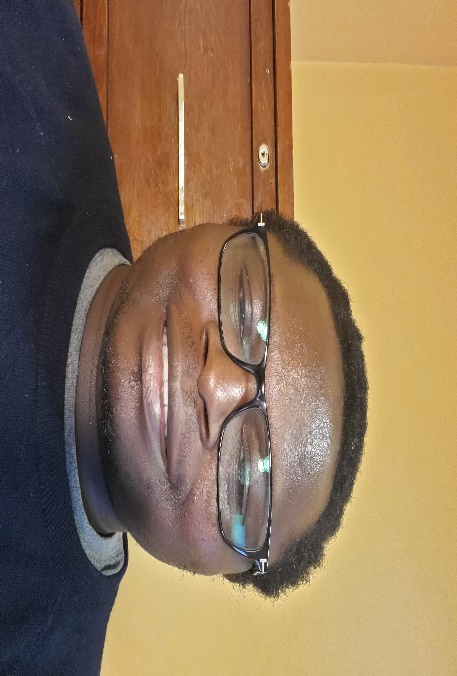 Insert Your Picture in the Box
https://www.nsric.ca
Testing Intro		Chapter 1
Keywords

Coverage, debugging, defect, error, failure, quality, quality assurance, root cause, test analysis, test basis, test case, test completion, test condition, test control, test data, test design, test execution
Copyright @ 2020 NSRIC Inc.–All rights reserved **OE Division** https://www.nsric.ca
2
More keywords
Test implementation, test monitoring, test object, test objective, test planning, test procedure, test process, test suite, testing, traceability, validation, verification
Copyright @ 2020 NSRIC Inc.–All rights reserved **OE Division** https://www.nsric.ca
3
What is Testing?
Software testing is a way to assess the quality of the software and to reduce the risk of software failure in operation.
Copyright @ 2020 NSRIC Inc.–All rights reserved **OE Division** https://www.nsric.ca
4
Objectives of Testing
To prevent defects by evaluating work products such as requirements, design, and code

To verify whether all specified requirements have been fulfilled

To check whether the test software is complete and validate if it works as the users and other stakeholders expect
Copyright @ 2020 NSRIC Inc.–All rights reserved **OE Division** https://www.nsric.ca
5
More Objectives of Testing
To build confidence in the level of quality of the test object

To find defects and failures by reducing the level of risk of inadequate software quality
Copyright @ 2020 NSRIC Inc.–All rights reserved **OE Division** https://www.nsric.ca
6
More Objectives of Testing
To provide sufficient information to stakeholders to allow them to make informed decisions, especially regarding the level of quality of the test software

To comply with contractual, legal, or regulatory requirements or standards, and/or to verify the test object’s compliance with such requirements or standards
Copyright @ 2020 NSRIC Inc.–All rights reserved **OE Division** https://www.nsric.ca
7
More Objectives of Testing
To build confidence in the level of quality of the test object

To find defects and failures by reducing the level of risk of inadequate software quality
Copyright @ 2020 NSRIC Inc.–All rights reserved **OE Division** https://www.nsric.ca
8
More Objectives of Testing
To provide sufficient information to stakeholders to allow them to make informed decisions, especially regarding the level of quality of the test software

To comply with contractual, legal, or regulatory requirements or standards, and/or to verify the test object’s compliance with such requirements or standards
Copyright @ 2020 NSRIC Inc.–All rights reserved **OE Division** https://www.nsric.ca
9
Why is Testing Necessary?
It helps to reduce the risk of failures occurring during operation.

When defects are detected, and subsequently fixed, this contributes to the quality of the components or systems.

In addition, software testing may also be required to meet contractual or legal requirements or industry-specific standards.
Copyright @ 2020 NSRIC Inc.–All rights reserved **OE Division** https://www.nsric.ca
10
Testing’s Contributions to Success
Testers involved in requirements reviews could detect defects in these work products.

Testers working closely with system designers while the system is being designed can increase each party’s understanding of the design and how to test it.
Copyright @ 2020 NSRIC Inc.–All rights reserved **OE Division** https://www.nsric.ca
11
Testing’s Contributions to Success
Testers working closely with developers while the code is under development can increase each party’s understanding of the code and how to test it.

Testers verify and validate the software prior to release can detect failures that might otherwise have been missed, and support the process of removing the defects that caused the failures
Copyright @ 2020 NSRIC Inc.–All rights reserved **OE Division** https://www.nsric.ca
12
Quality Assurance and Testing
Quality assurance and testing are not the same, but they are related.

Quality assurance is typically focused on adherence to proper processes, in order to provide confidence that the appropriate levels of quality will be achieved.
Copyright @ 2020 NSRIC Inc.–All rights reserved **OE Division** https://www.nsric.ca
13
More on Quality Assurance and Testing
Quality control involves various activities, including test activities, that support the achievement of appropriate levels of quality.

Test activities are part of the overall software development or maintenance process.

Since quality assurance is concerned with the proper execution of the entire process, quality assurance supports proper testing.
Copyright @ 2020 NSRIC Inc.–All rights reserved **OE Division** https://www.nsric.ca
14
Errors, Defects, and Failures
A person can make an error (mistake), which can lead to the introduction of a defect (fault or bug) in the software code or in some other related work product.

An error that leads to the introduction of a defect in one work product can trigger an error that leads to the introduction of a defect in a related work product.
Copyright @ 2020 NSRIC Inc.–All rights reserved **OE Division** https://www.nsric.ca
15
Errors, Defects, and Failures conts…
For example, a requirements elicitation (induction) error can lead to a requirements defect, which then results in a programming error that leads to a defect in the code.

If a defect in the code is executed, this may cause a failure, but not necessarily in all circumstances.
Copyright @ 2020 NSRIC Inc.–All rights reserved **OE Division** https://www.nsric.ca
16
Errors may occur for many reasons, such as:
Time pressure

Human failing

Inexperienced or insufficiently skilled project participants

Miscommunication between project participants, including miscommunication about requirements and design
Copyright @ 2020 NSRIC Inc.–All rights reserved **OE Division** https://www.nsric.ca
17
Errors may occur for many reasons, such as:
The complexity of the code, design, architecture, the underlying problem to be solved, and/or the technologies used

Misunderstandings about interfaces, especially when system interactions are large in number

New, unfamiliar technologies
Copyright @ 2020 NSRIC Inc.–All rights reserved **OE Division** https://www.nsric.ca
18
Defects, Root Causes, and Effects
The root causes of defects are the earliest actions or conditions that contributed to creating the defects.
 
Defects can be analyzed to identify their root causes, so as to reduce the occurrence of similar defects in the future.
Copyright @ 2020 NSRIC Inc.–All rights reserved **OE Division** https://www.nsric.ca
19
More on Defects, Root Causes and Effects
By focusing on the most significant root causes, root cause analysis can lead to process improvements

For example, suppose incorrect interest payments, due to a single line of incorrect code, result in customer complaints.

The defective code was written for a user story which was ambiguous, due to the product owner’s misunderstanding of how to calculate interest.
Copyright @ 2020 NSRIC Inc.–All rights reserved **OE Division** https://www.nsric.ca
20
More on Defects, Root Causes and Effects
Customer complaints are effects.

The incorrect interest payments are failures.

The improper calculation in the code is a defect, and it resulted from the original defect, the ambiguity in the user story.
Copyright @ 2020 NSRIC Inc.–All rights reserved **OE Division** https://www.nsric.ca
21
More on Defects, Root Causes and Effects
The root cause of the original defect was a lack of knowledge on the part of the product owner, which resulted in the product owner making an error while writing the user story.
Copyright @ 2020 NSRIC Inc.–All rights reserved **OE Division** https://www.nsric.ca
22
Testing Principles
Testing shows the presence of defects, not their absence

Testing can show that defects are present, but cannot prove that there are no defects.

Exhaustive/ In-depth testing is impossible
Copyright @ 2020 NSRIC Inc.–All rights reserved **OE Division** https://www.nsric.ca
23
More on Testing Principles
Testing everything (all combinations of inputs and preconditions) is not feasible except for minor cases (rather a factor risk analysis, test techniques, and priorities)

Early testing saves time and money
Copyright @ 2020 NSRIC Inc.–All rights reserved **OE Division** https://www.nsric.ca
24
More on Testing Principles
Defects cluster/ group together

A small number of modules usually contains most of the defects discovered during pre-release testing or is responsible for most of the operational failures (Predicted defect clusters, and the actually observed defect clusters in the test)
Copyright @ 2020 NSRIC Inc.–All rights reserved **OE Division** https://www.nsric.ca
25
Test Process in Context
Factors that influence the test process for an organization, include, but are not limited to:
Software development lifecycle model and project methodologies being used

Test levels and test types being considered

Product and project risks

Business domain
Copyright @ 2020 NSRIC Inc.–All rights reserved **OE Division** https://www.nsric.ca
26
Contextual factors that influence the test process for an organization, also include:
Operational constraints, including but not limited to:

Budgets and resources
Timescales
Complexity
Contractual and regulatory requirements
Organizational policies and practices
Required internal and external standards
Copyright @ 2020 NSRIC Inc.–All rights reserved **OE Division** https://www.nsric.ca
27
Test Activities and Tasks
A test process consists of the following main groups of activities:
Test planning
Test monitoring and control
Test analysis
Test design
Test implementation
Test execution
Test completion
Copyright @ 2020 NSRIC Inc.–All rights reserved **OE Division** https://www.nsric.ca
28
Test planning - as a Test Activity and Tasks
Test planning involves activities that define the objectives of testing and the approach for meeting test objectives within constraints imposed by the situation

(e.g., specifying suitable test techniques and tasks, and formulating a test schedule for meeting a deadline).
Copyright @ 2020 NSRIC Inc.–All rights reserved **OE Division** https://www.nsric.ca
29
More on Test planning
The test plan may be revisited based on feedback from monitoring and control activities.
Copyright @ 2020 NSRIC Inc.–All rights reserved **OE Division** https://www.nsric.ca
30
Test monitoring and control – as Test Activities and Tasks
Involves the ongoing comparison of actual progress against planned progress by

Checking test results and logs against specified coverage criteria

Assessing the level of a component or system quality based on test results and logs
Copyright @ 2020 NSRIC Inc.–All rights reserved **OE Division** https://www.nsric.ca
31
More on Test monitoring and control
Determining if more tests are needed

Test progress against the plan is communicated to stakeholders in test progress reports, including deviations from the plan and information to support any decision to stop testing.
Copyright @ 2020 NSRIC Inc.–All rights reserved **OE Division** https://www.nsric.ca
32
Test analysis - as Test Activities and Tasks
Test basis is analyzed to identify testable features and define associated test conditions. 

Test analysis includes the following major activities:

Requirement specifications, such as business requirements, functional requirements, and system requirements
Copyright @ 2020 NSRIC Inc.–All rights reserved **OE Division** https://www.nsric.ca
33
Test analysis also includes the following major activities:
Design and implementation information, such as system or software architecture diagrams or documents, design specifications

The implementation of the component or system itself, including code, database metadata and queries, and interfaces

Risk analysis reports may consider functional, non-functional, and structural aspects of the component or system
Copyright @ 2020 NSRIC Inc.–All rights reserved **OE Division** https://www.nsric.ca
34
Test analysis also includes the following major activities
Identifying features and sets of features to be tested

Defining and prioritizing test conditions for each feature based on analysis of the test basis, and considering functional, non-functional
Copyright @ 2020 NSRIC Inc.–All rights reserved **OE Division** https://www.nsric.ca
35
Evaluating the test basis and test items to identify defects of various types, such as:
Ambiguïtés

Omission	

Inconsistencies

Inaccuracies		

Contradictions
Copyright @ 2020 NSRIC Inc.–All rights reserved **OE Division** https://www.nsric.ca
36
Test design - as Test Activities and Tasks
Test conditions are elaborated into high-level test cases, sets of high-level test cases, and other testware.

So, test analysis answers the question “what to test?” while test design answers the question “how to test?”
Copyright @ 2020 NSRIC Inc.–All rights reserved **OE Division** https://www.nsric.ca
37
Test design includes the following major activities
Designing and prioritizing test cases and sets of test cases

Identifying necessary test data to support test conditions and test cases

Designing the test environment and identifying any required infrastructure and tools

Capturing traceability between the test conditions, and test cases
Copyright @ 2020 NSRIC Inc.–All rights reserved **OE Division** https://www.nsric.ca
38
Test implementation - as Test Activities and Tasks
During test implementation, the testware necessary for test execution is created and/or completed, including sequencing the test cases into test procedures. 

Test implementation includes the following major activities:

Developing and prioritizing test procedures, and, potentially, creating automated test scripts
Copyright @ 2020 NSRIC Inc.–All rights reserved **OE Division** https://www.nsric.ca
39
Test implementation also includes the following major activities:
Arranging the test suites within a test execution schedule in a way that results in efficient test execution

Building the test environment and verifying that everything needed has been set up correctly

Preparing test data and ensuring it is properly loaded in the test environment
Copyright @ 2020 NSRIC Inc.–All rights reserved **OE Division** https://www.nsric.ca
40
Test implementation also includes the following major activities:
Verifying and updating traceability between the test conditions, test cases, test procedures, and test suites

Test design and test implementation tasks are often combined.

Creating test suites from the test procedures and (if any) automated test scripts
Copyright @ 2020 NSRIC Inc.–All rights reserved **OE Division** https://www.nsric.ca
41
Test execution - as Test Activities and Tasks
During test execution, test suites are run in accordance with the test execution schedule. 

Test execution includes the following major activities:

Recording the IDs and versions of the test item(s) or test object, test tool(s), and testware
Copyright @ 2020 NSRIC Inc.–All rights reserved **OE Division** https://www.nsric.ca
42
Test execution also includes the following major activities:
Analyzing anomalies to establish their likely causes (e.g., failures may occur due to defects in the code)

Reporting defects based on the failures observed

Logging the outcome of test execution (e.g., pass, fail, blocked)
Copyright @ 2020 NSRIC Inc.–All rights reserved **OE Division** https://www.nsric.ca
43
Test execution also includes the following major activities:
Executing tests either manually or by using test execution tools

Comparing actual results with expected results

Repeating test activities either as a result of action taken for an anomaly or as part of the planned testing (e.g., execution of a corrected test)
Copyright @ 2020 NSRIC Inc.–All rights reserved **OE Division** https://www.nsric.ca
44
Test execution also includes the following major activities:
Verifying and updating traceability between the test basis, test conditions, test cases, test procedures, and test results.
Copyright @ 2020 NSRIC Inc.–All rights reserved **OE Division** https://www.nsric.ca
45
Test Work Products
Test work products are created as part of the test process:

Test planning work products  e.g. Master test plan or Test plan at each test level

Test monitoring and control work products e.g. Test progress reports, test completion reports

Test analysis work products e.g. defined & prioritized test conditions
		
Test design work products e.g. Test cases, Test environment
Copyright @ 2020 NSRIC Inc.–All rights reserved **OE Division** https://www.nsric.ca
46
And …
Test implementation work products e.g. test procedures & sequencing of  test procedure

Test execution work products e.g. test case or test procedure  execution status docs, defects

Test completion work products e.g. test summary report, report on open defects
Copyright @ 2020 NSRIC Inc.–All rights reserved **OE Division** https://www.nsric.ca
47
Traceability between the Test Basis and Test Work Products
Good traceability supports:
Analyzing the impact of changes

Making testing auditable

Meeting IT governance/control criteria

Improving the understandability of test progress reports and test summary reports
Copyright @ 2020 NSRIC Inc.–All rights reserved **OE Division** https://www.nsric.ca
48
Good traceability also supports:
Relating the technical aspects of testing to stakeholders in terms that they can understand

Providing information to assess product quality, process capability, and project progress against business goals

Some test management tools provide test work product models that match part or all of the test work products
Copyright @ 2020 NSRIC Inc.–All rights reserved **OE Division** https://www.nsric.ca
49